TERRA day – May 20th 2016
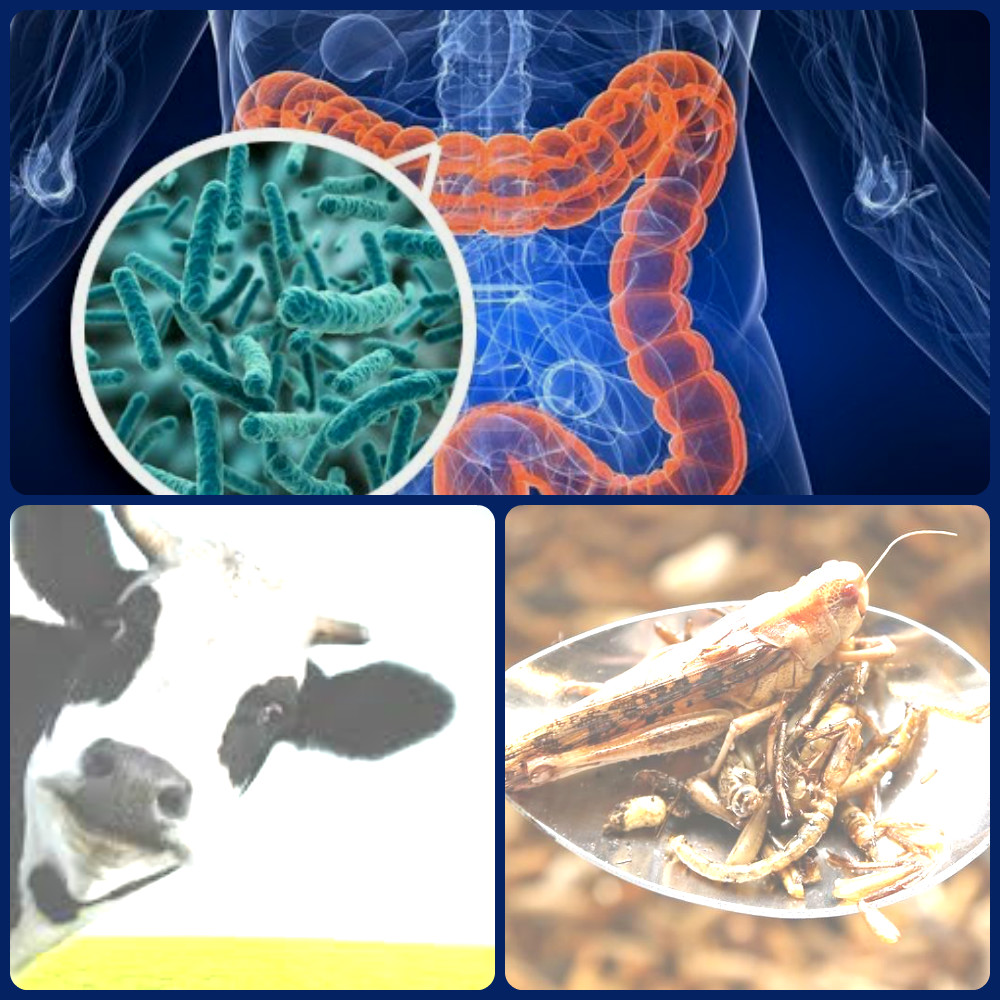 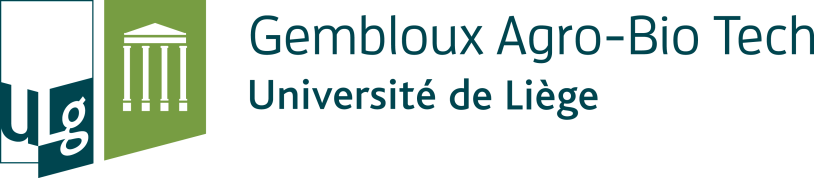 Optimizing performance and health in poultry by dietary strategies :
Focus on gastrointestinal ecophysiology
B. Li#, F. Huart #, J. Leblois#, Y. Beckers#,  J. Bindelle#, N. Everaert#
#Precision livestock and Nutrition Unit, Gembloux Agro-Bio Tech, University of Liège, Passage des Déportés, 2. B-5030 Gembloux, Belgium
Introduction
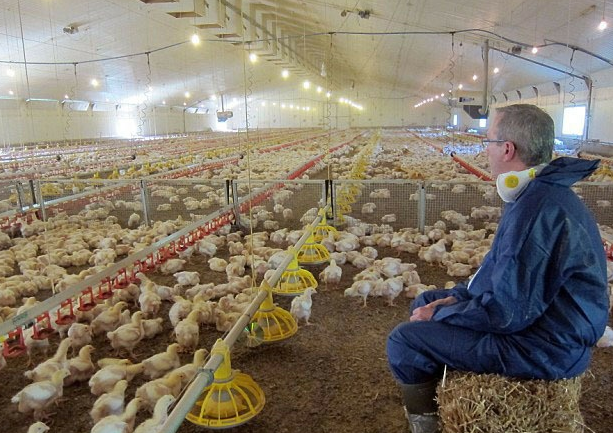 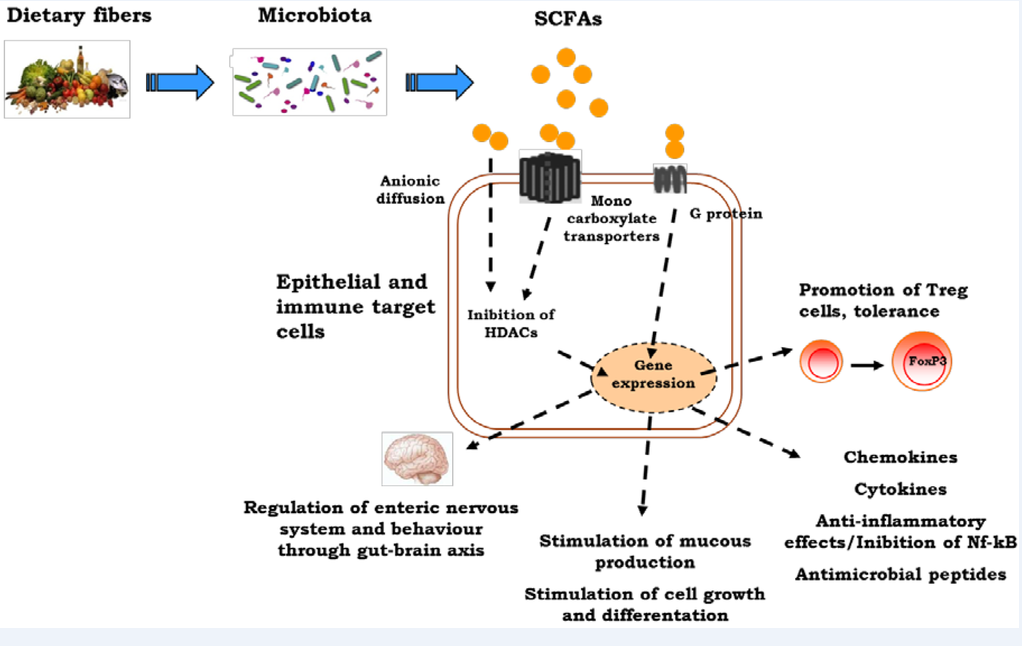 Function of gastrointestinal tract (GIT): 
  Digestion and absorption of nutrients 
  Defence against pathogenic micro-organisms, toxins and other harmful substances 
  Bacteria in GIT acting as an additional defence barrier 
The main work  in our lab:
  Investigate effect of some dietary fiber (e.g. inulin and wheat bran) on gut health  and animal  performance
 Optimize nutritional quality of feed ingredients (e.g. corn’s dryness ) with the aim of improving animal performance and digestibility
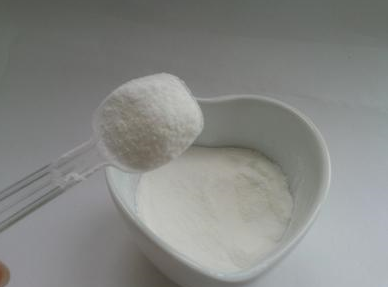 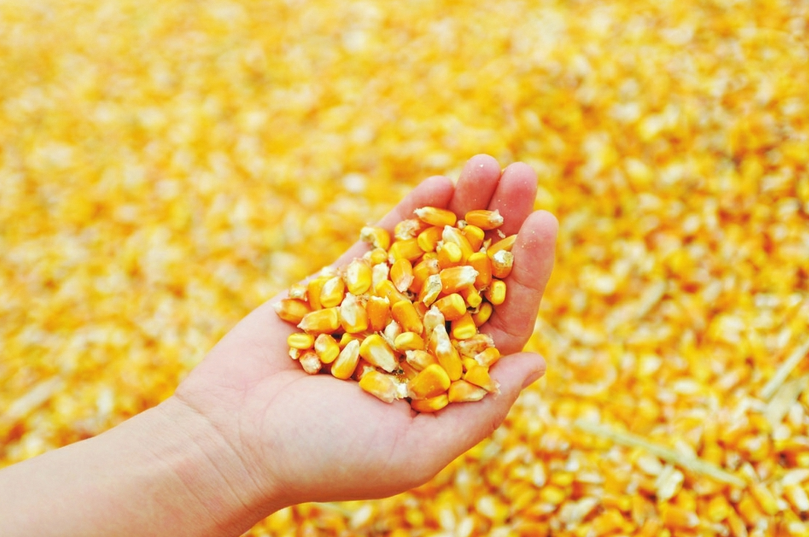 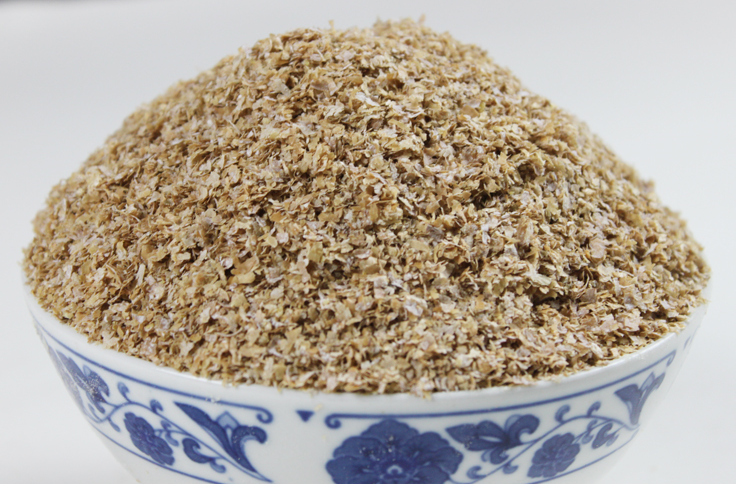 FEEDING THE FUTURE
Inulin
Corn
Wheat bran
Research
Project.1: Effect of inulin and wheat bran on the intestinal health and animal performance
Project.2: Effect of corn’s dryness on the performance and digestibility of broilers
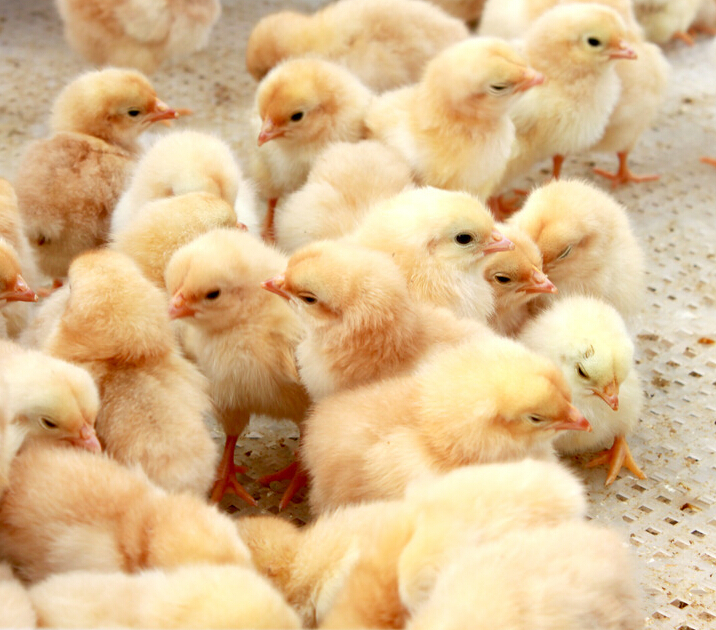 Materials and methods
Broilers: Ross 308
Materials and methods
Broilers: 960 male Ross 308
Experiment.1: Performance
Broilers have been fed 
 60% corn (humidity 29%, dried by 3 different temperatures)+40% chicken feed
 60% corn (humidity 36%, dried by 3 different temperatures)+40% chicken feed
4% Inulin
10% Wheat bran
Broilers
Experiment.2: Digestibility
Broilers have been force fed a diet using 2 kind of corn (humidity 29% and 36%, dried by 3 different temperatures. Water: Corn=1.1:1)
After starter, every group was equally divided in two：
 Half: Dietary treatment
 Half : Control diet
4% Inulin+10% Wheat bran
Control
Indicators
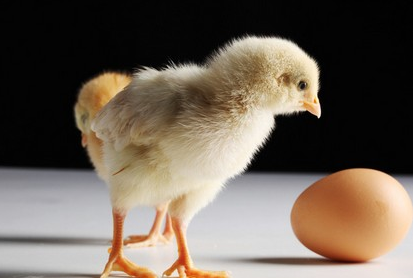 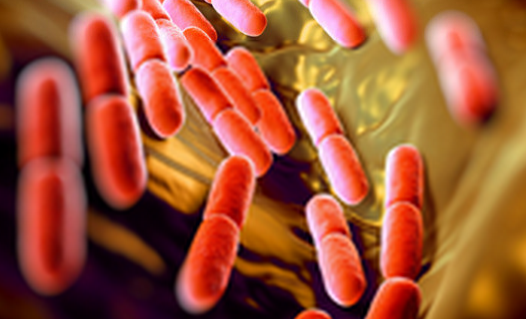 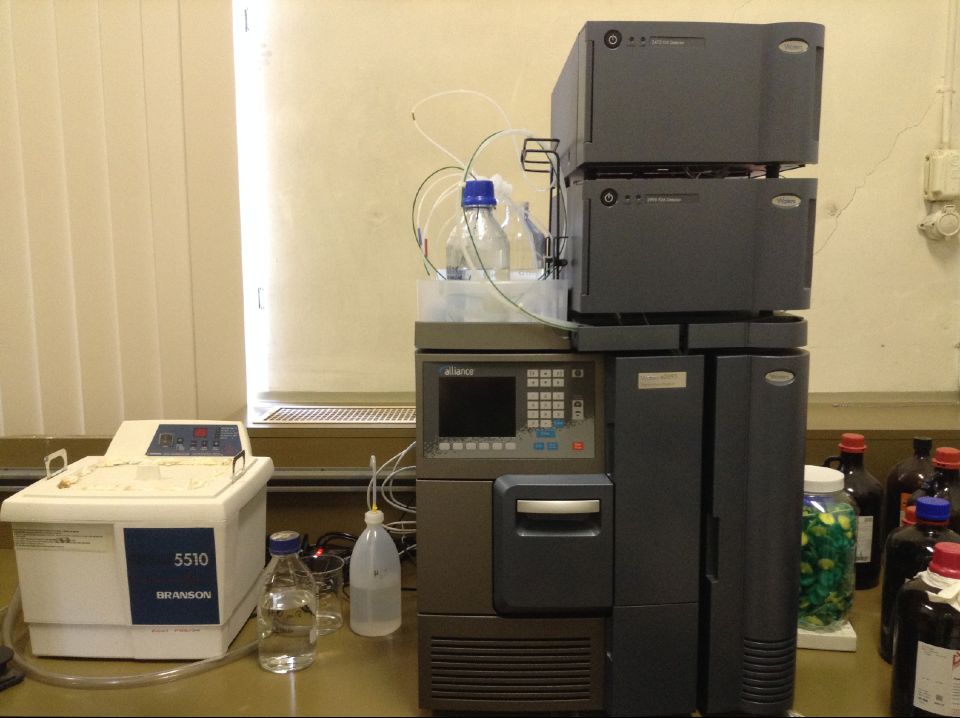 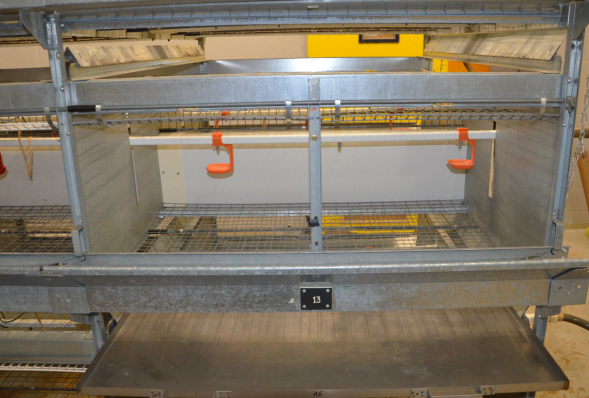 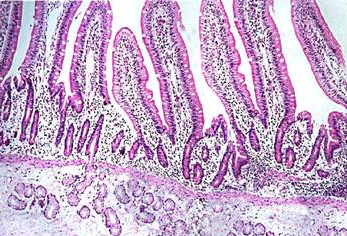 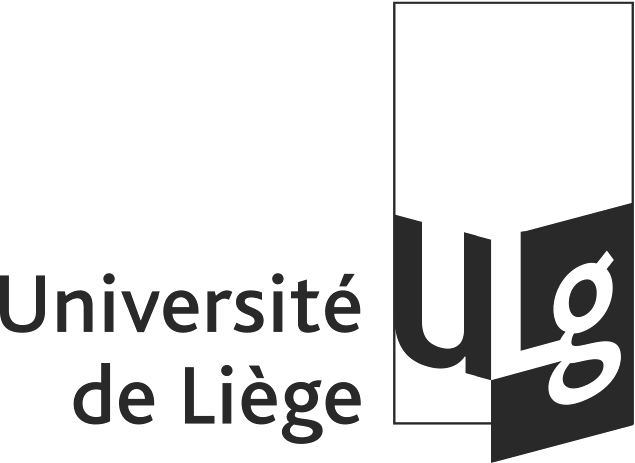 Intestinal microorganisms
Volatile Fatty Acids
Performance
Villus height/Crypt depth
Digestibility
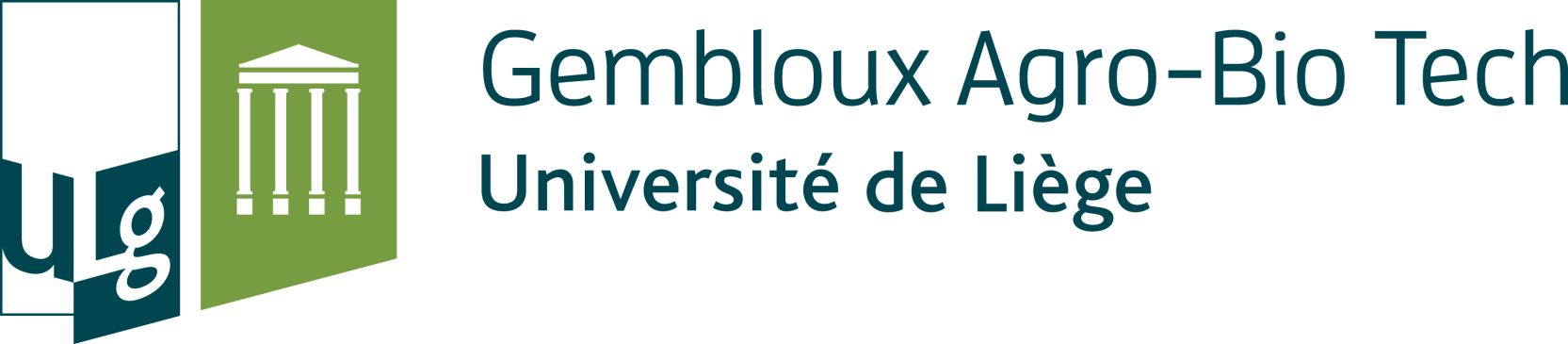 Acknowledgements
COSUCRA/CRAw/ TERRA/ AgroBioChem/ 
Precision Livestock and Nutrition Unit,
Contact: bli@student.ulg.ac.be